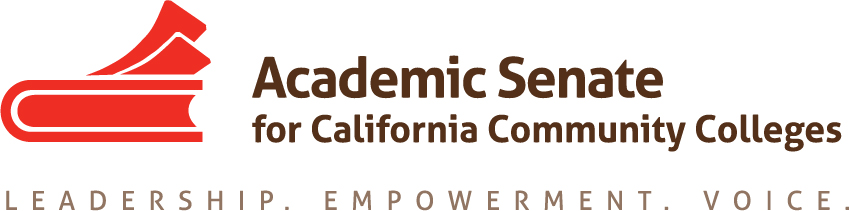 Understanding Accreditation
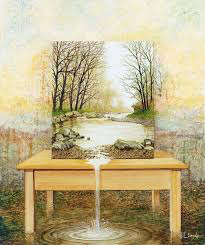 Ginni May, Area A Representative
Tammy Montgomery, Los Rios Community College District

Career and Noncredit Education Institute
May 4, 2018, Westin South Coast Plaza
Overview
What is Accreditation?
Regional 
National 
Programmatic 
ACCJC Changes
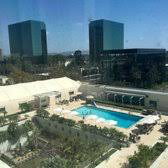 Acronym Fun
ACCJC – Accrediting Commission for Community and Junior Colleges
WASC – Western Association of Schools and Colleges
ISER – Institutional Self Evaluation Report
QFE – Quality Focus Essay
ER – Eligibility Requirement
SLO – Student Learning Outcome
USDE – United States Department of Education
NACIQI – National Advisory Committee on Institutional Quality and Integrity
CEO – Chief Executive Officer (College President or District Chancellor)
CIO – Chief Instructional Officer (Vice President of Instruction or Academic Affairs)
CBO – Chief Business Officer (Vice President of Administration)
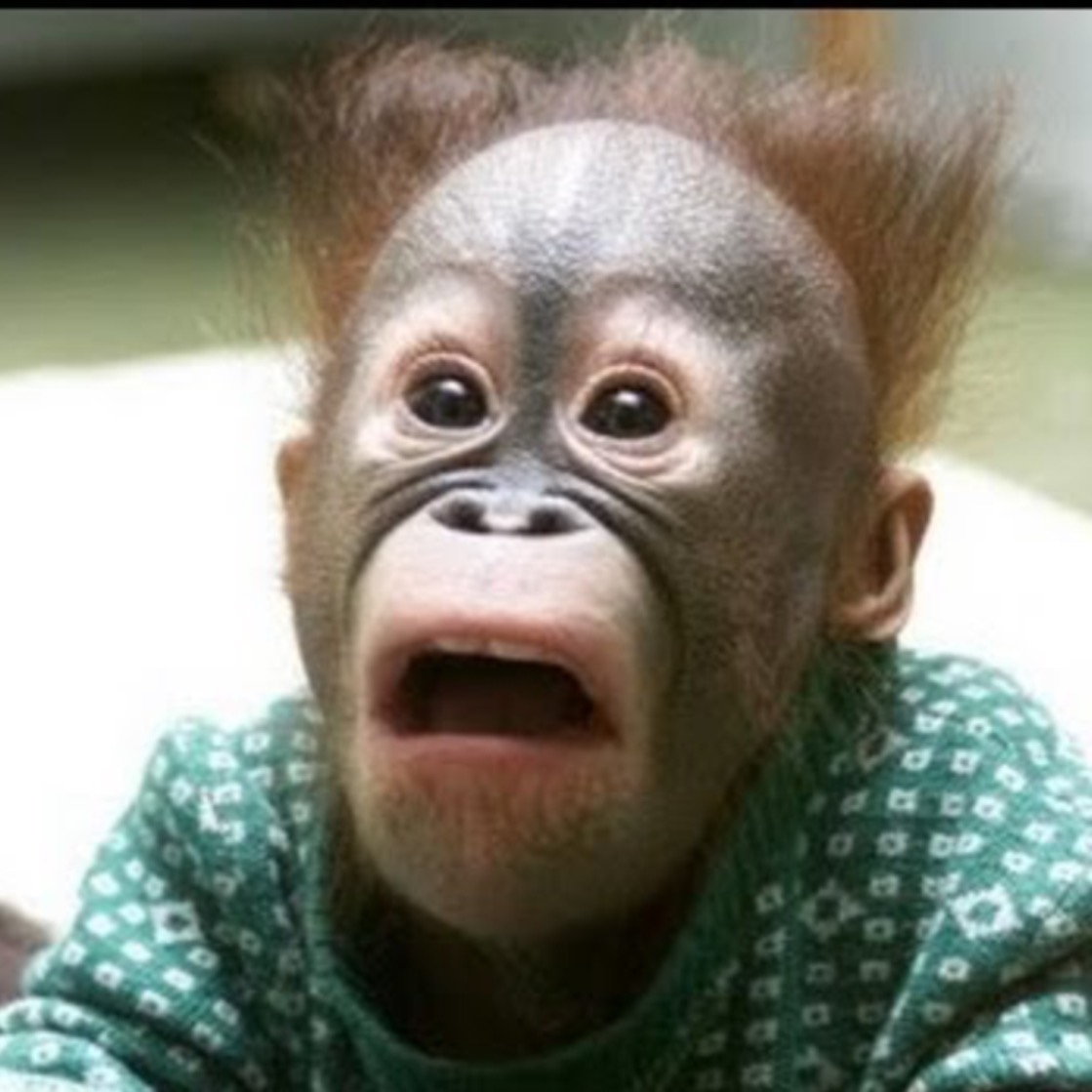 What is Accreditation?
Quality assurance through external peer review
Assurance that students and employers can trust the quality of the education received
Some (most) universities accept only academic credits/degrees from regional or national accredited institutions
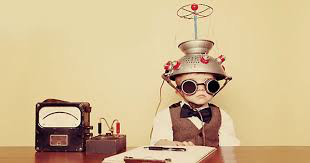 What is Accreditation?
Accreditors—private educational organizations (nongovernmental) 
Voluntary, Non-Governmental—Colleges must be regionally or nationally accredited to qualify for federal financial aid
Must be authorized to operate by the USDE
NACIQI provides recommendations on accrediting agencies to the USDE
What is Accreditation?
Institutional Accreditors 
Regional: includes ACCJC, ACS WASC, WSCUC
National: includes DEAC
Voluntary, but required for institutions to be eligible to receive federal financial aid
Programmatic or Specialized Accreditors 
Dental, Nursing, Funeral Services, and more
Institutional accreditation is usually needed as well to be eligible to receive federal financial aid
[Speaker Notes: DEAC for example, Anaheim University – TESOL, Filmmaking, Management, International Business,
Some institutions will need additional certification to qualify for financial aid

Many such programs must be part of a regionally accredited institution]
Regional Accreditation
16 Regional Accreditors
Higher Education Regional Accreditors (6 regions/7 accreditors): 
ACCJC and WSCUC—only region that separates two-year and four-year institutions
5 other regions in the United States
Regional Accreditation and WASC
WASC was established in 1962 and encompassed three commissions:
501(c)(3) – non-profit organization
WASC Senior College and University Commission (WSCUC)
Accrediting Commission for Community and Junior Colleges (ACCJC)
Accrediting Commission for Schools, WASC (ACS, WASC)
The three separated in 2012-13
Regional Accreditors – California, Hawaii, and the Pacific Region
Regional Accreditation and ACCJC
ACCJC
Accredits community colleges and other associate degree granting institutions – these institutions may offer a single baccalaureate program

Website: https://accjc.org
National Accreditation
10 National Accreditors
Distance Education Accrediting Commission (DEAC)
Each program 51% or more distance or correspondence education
Degree and/or non-degree granting post secondary institutions

Website: https://www.deac.org
Initial Accreditation
How long does it take for a new college to become accredited?
Eligibility Requirements:
ACCJC:
For example: The institution is operational with students actively pursuing its degree programs.
Eligibility status can last up to three years to attain Candidacy Status
DEAC:
For example: At the time of initial application, the institution must have been enrolling students in current programs for two consecutive years under the present ownership.
Career Education Program Accreditation
49 Specialized (Programmatic) Accreditors
Some programmatic accreditors may be recognized for the accreditation of freestanding, single purpose institutions in addition to the accreditation of specialized programs at larger institutions.
Examples of specific programmatic accreditation bodies: 
Commission on Accreditation in Physical Therapy Education (COPTE)
Commission on Dental Accreditation (CODA)
Accreditation Council for Occupational Therapy Education (ACOTE)
American Board of Funeral Service Education (ABFSE)
And more…
Career Education Program Accreditation
Career Education programs are subject to individual programmatic accreditation and the college’s ACCJC accreditation as well

State and National Accrediting Bodies
State agency: California State Board of Registered Nursing
CSBRN accreditation facilitates employment in California
National agency: National Accrediting Agency for Clinical Laboratory Science
NAACLS accreditation enables employment anywhere in the nation
CE Program Accreditation Process
Programmatic accreditation is a process through which a program voluntarily submits to peer evaluation against an established set of standards in order to

certify a program’s structure, resources, and quality of training; 
ensure educational program standards meet industry standards;
protect the public interest/public safety;
maintain program continuity through systematic self reflection, development, and consultation;
certify student learning outcomes meet industry standards and lead to industry-approved credentials; and
provide the opportunity for industry and peer collaboration and continuous programmatic improvement.
 
Three Major Components
Self study
Site visit
Program improvement and follow up as warranted by self study and site visit
Industry Accreditation—Industry Credentials
Industry Credentials help students by
ensuring proficiency is met in a subject area
providing a mechanism for validating student learning
linking the achievement of educational proficiency to a career

Industry Credentials are valued by employers 
they result in homegrown talent being trained and employed
they result in partnerships between local colleges and industry  
they ensure adherence to industry standards
they support the integrity of the industry and its workers
ACCJC news…
New Peer Reviewer Training and New ALO Training at the ASCCC Accreditation Institute pre-session on February 22, 2018
A “portfolio model” for the Vice Presidents: Each VP manages a portfolio of colleges with which they:
Develop close, collaborative relationships, 
Support each step of the review process, and 
Ensure a consistent, thoroughly understood outcome. 
Taxonomy of Standards revision: Consideration of a new “unit of measure” of the Standards for making compliance decisions rather than the current model of 128 Standards, all of which can be considered of equal importance. 
Baccalaureate requirements may be reconsidered…
References
Governor’s Trailer Bill Language for California Online Community College District: http://dof.ca.gov/Budget/Trailer_Bill_Language/documents/CCC-CaliforniaOnlineCommunityCollege.pdf
WSCUC: https://www.wscuc.org 
ACS WASC: http://www.acswasc.org 
NACIQI: https://sites.ed.gov/naciqi/ 
ACCJC Initial Accreditation: https://accjc.org/wp-content/uploads/Eligibility-Candidacy-and-Initial-Accreditation-Manual_August-2017.pdf 
DEAC Initial Accreditation: https://www.deac.org/UploadedDocuments/2017-Handbook/2017-Accreditation-Handbook-Part-Two.pdf
Questions and Comments
Thank You!


Ginni May: mayv@scc.losrios.edu
Tammy Montgomery: montgot@arc.losrios.edu